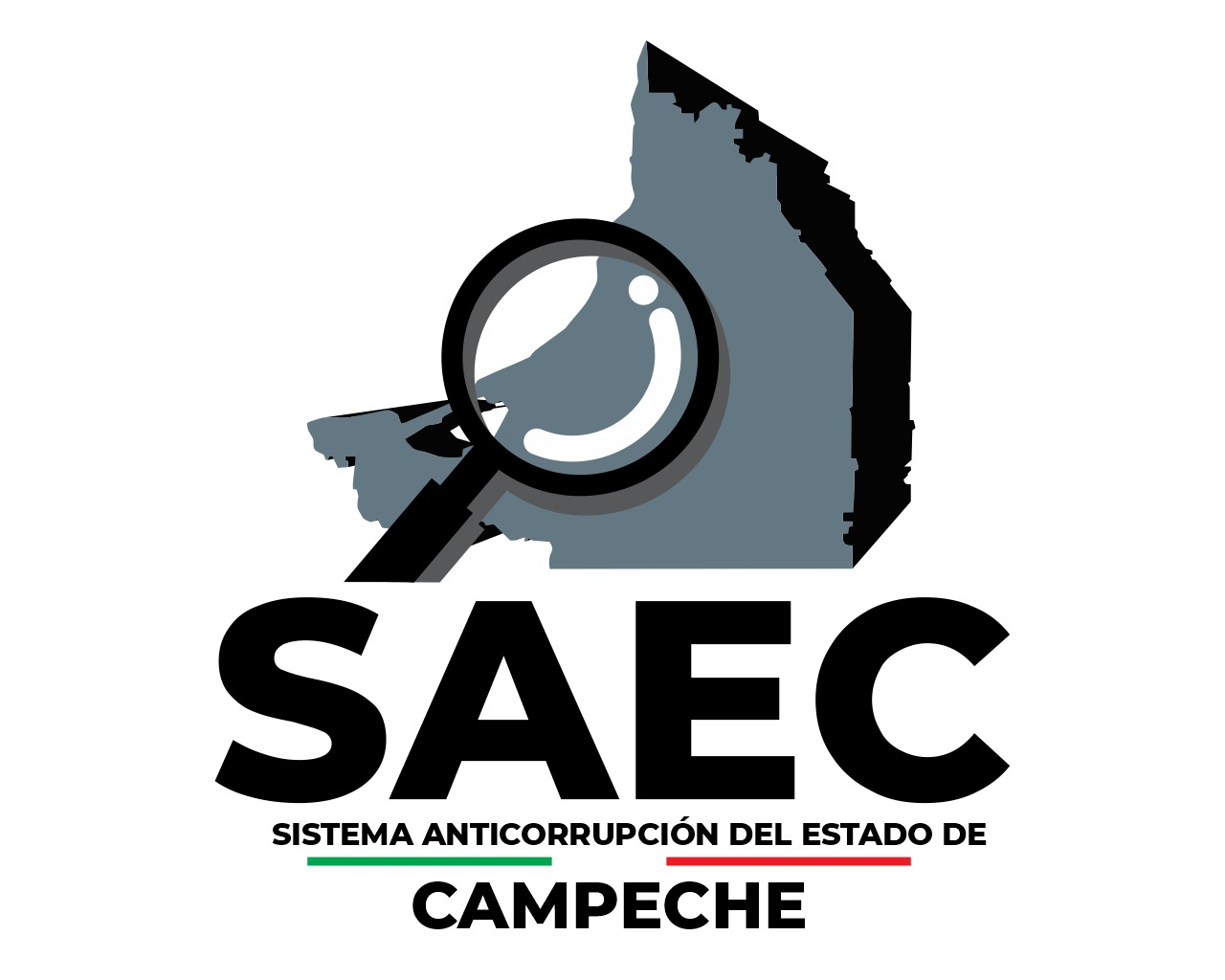 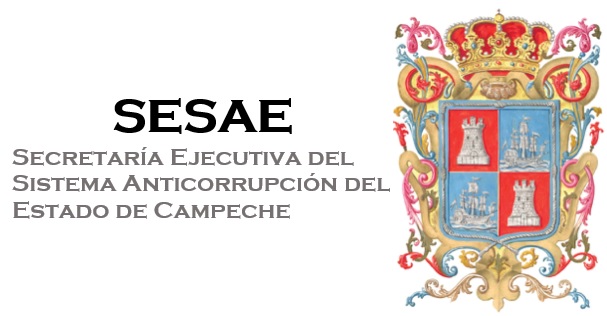 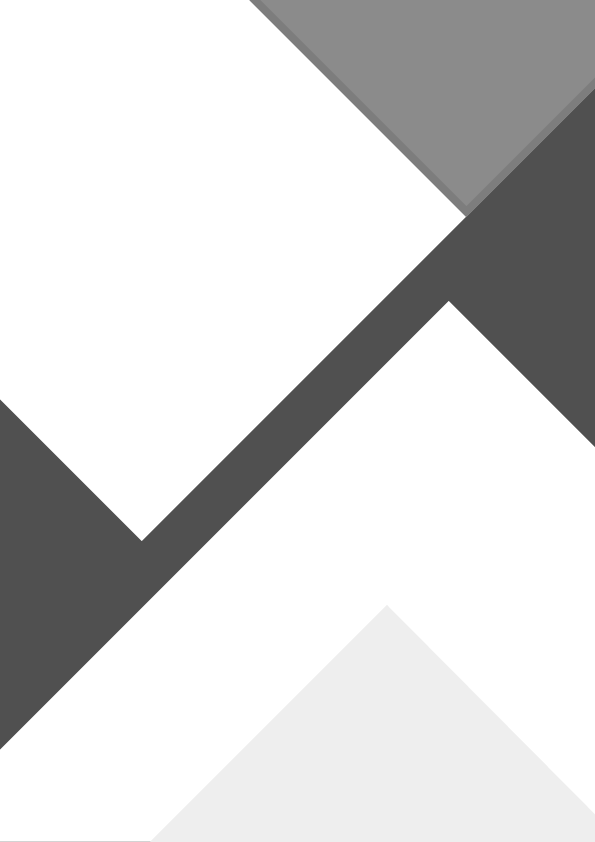 PRIMERA SESIÓN ORDINARIA  DE LA comisión EJECUTIVA DE LA SECRETARIA EJECUTIVA
12 de enero de 2022
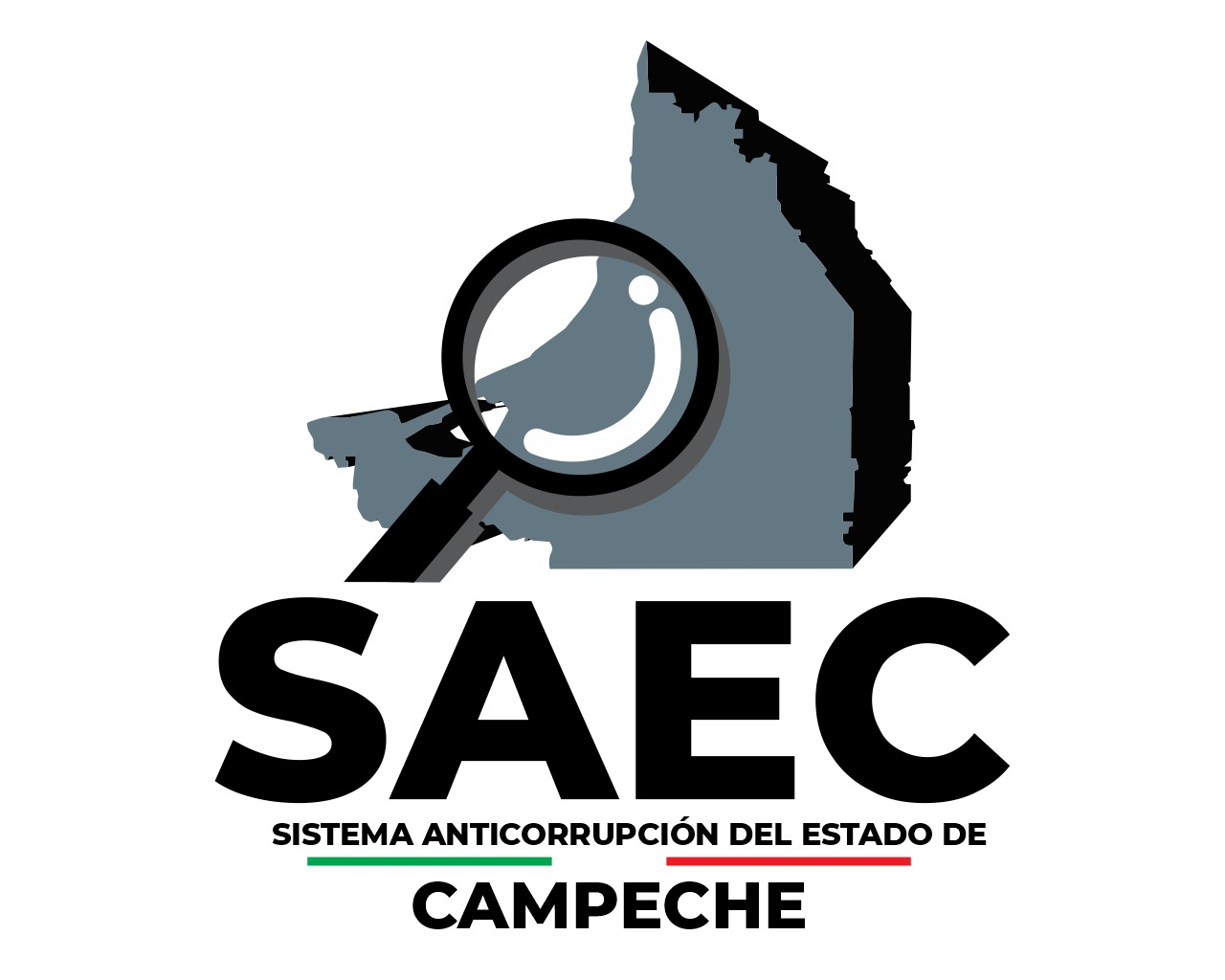 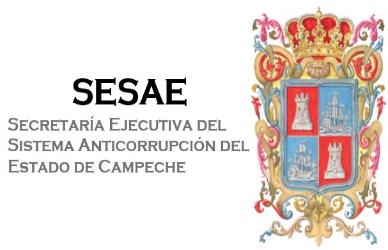 “SEGUIMIENTO A ACUERDOS DE LA SESION ANTERIOR”
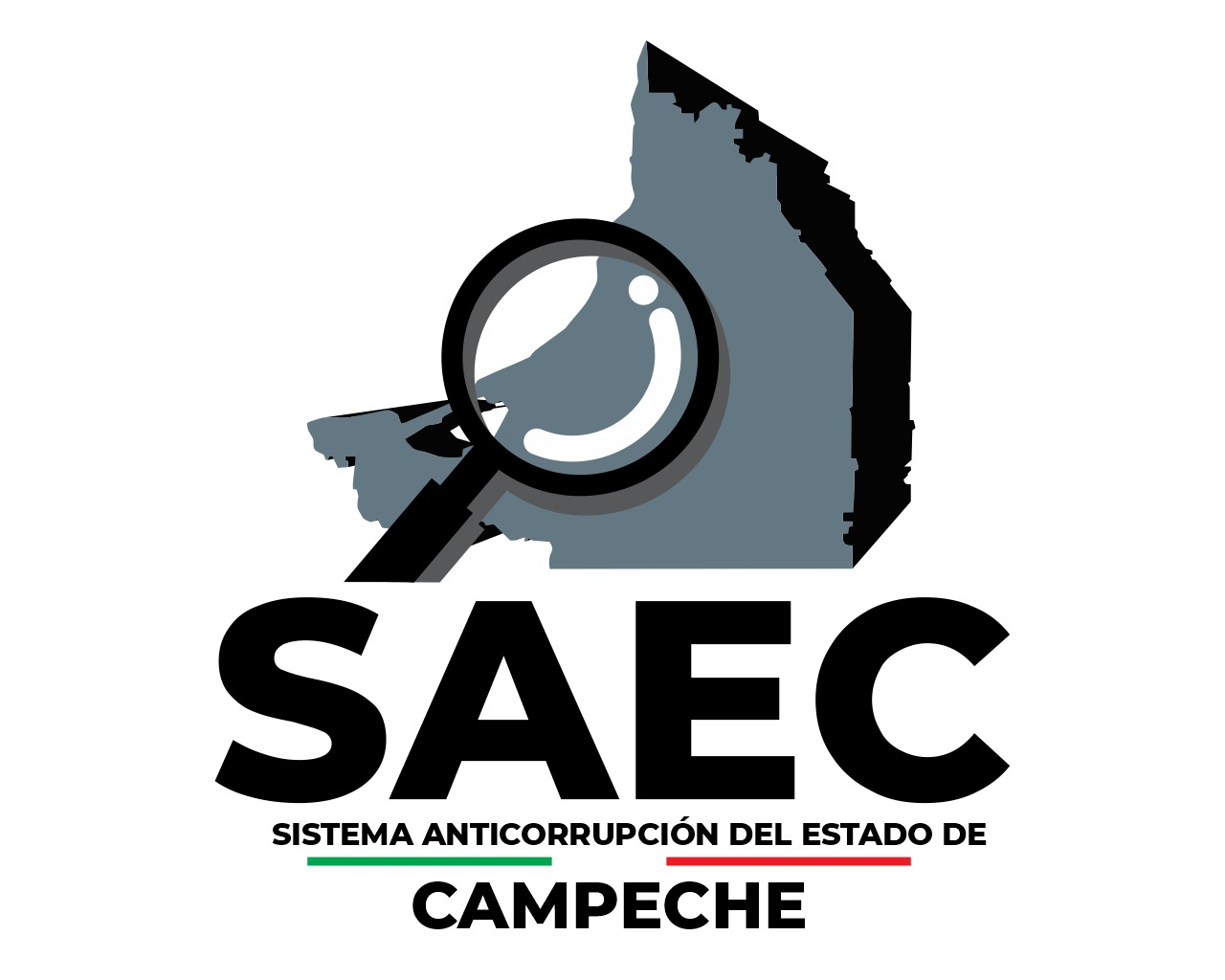 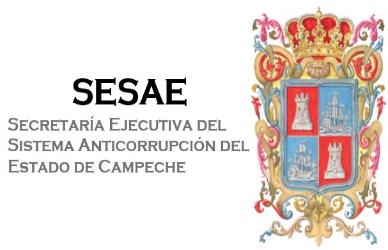 “CALENDARIO DE SESIONES DE LA COMISION EJECUTIVA DE LA SECRETARIA EJECUTIVA DEL SISTEMA ANTICORRUPCIÓN DEL ESTADO 2022”
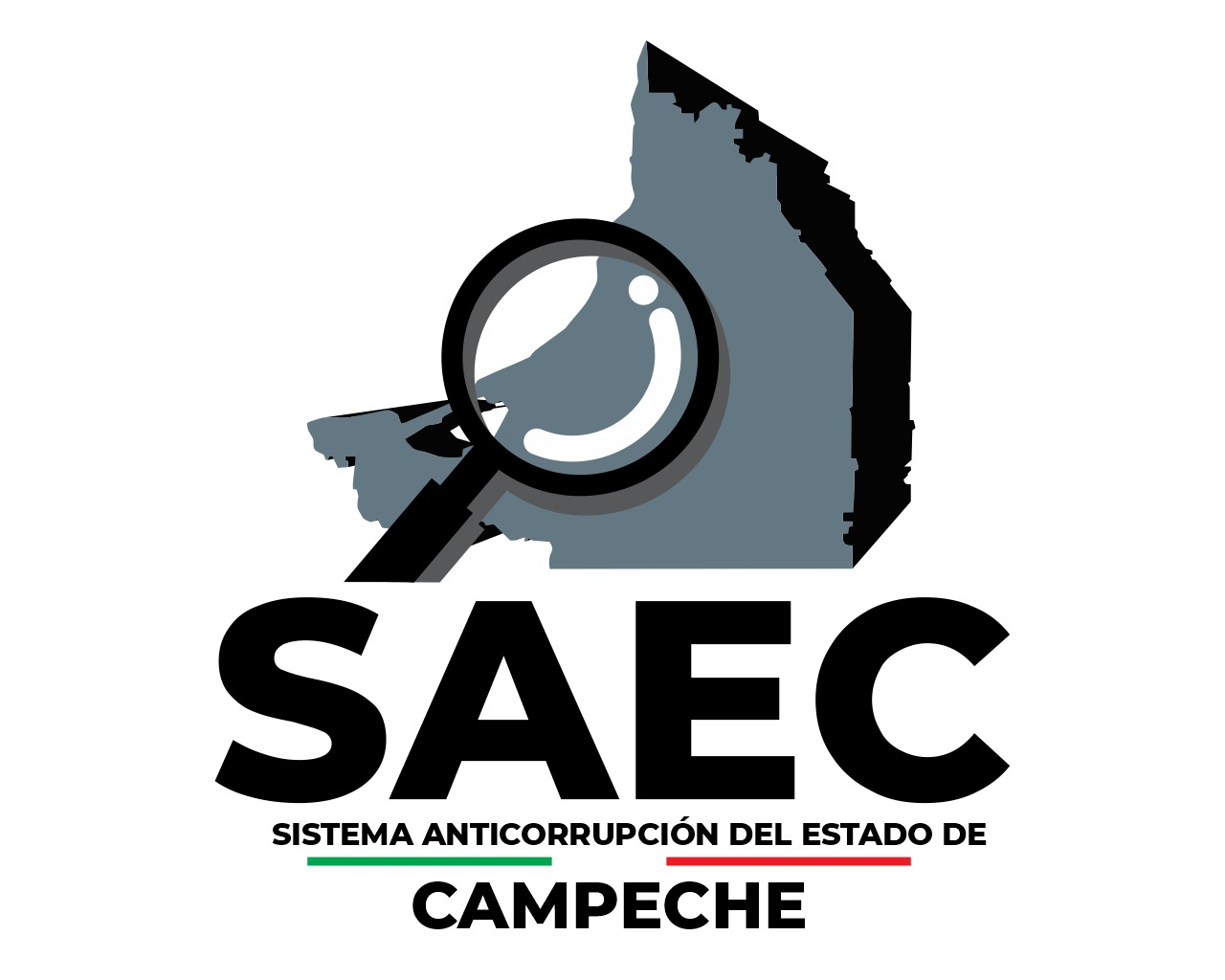 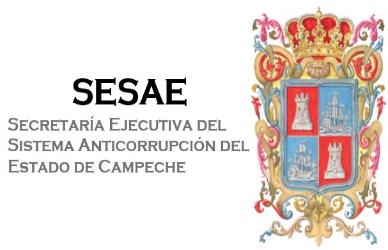 “PROGRAMA DE TRABAJO DE LA COMISION EJECUTIVA DE LA SECRETARIA EJECUTIVA DEL SISTEMA ANTICORRUPCIÓN DEL ESTADO 2022”